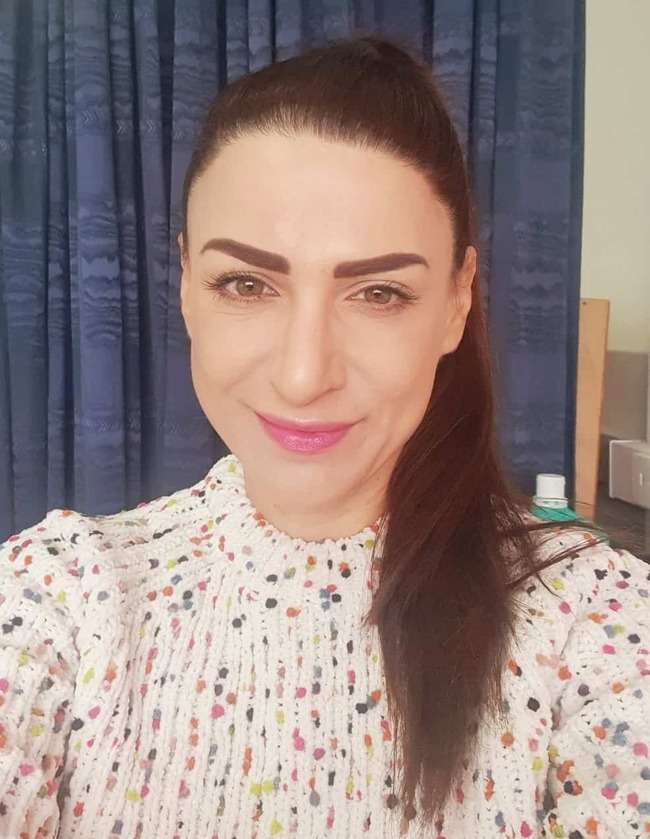 Hello again, children! How are you today?
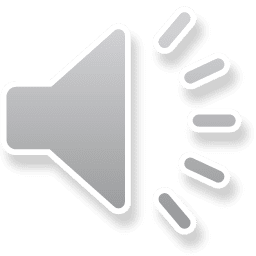 Are you ready for the “Good morning” dance and song?
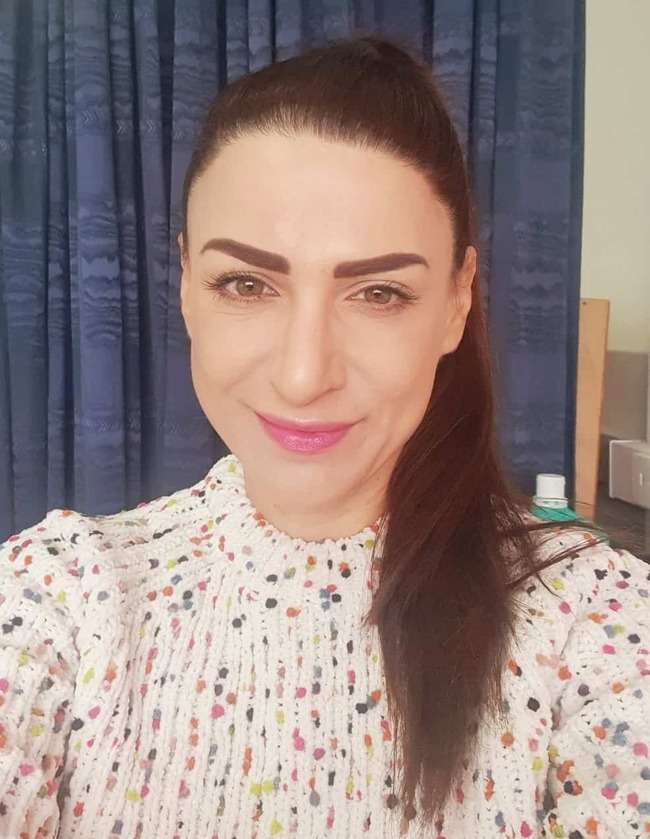 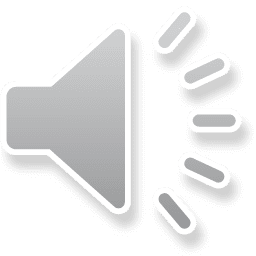 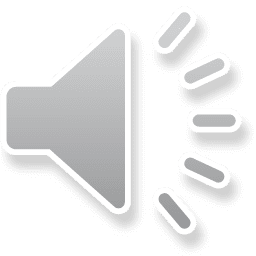 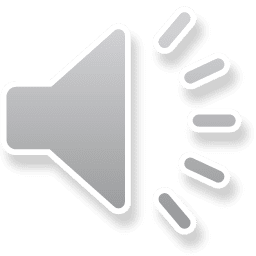 Good morning 
dance
Good morning 
song
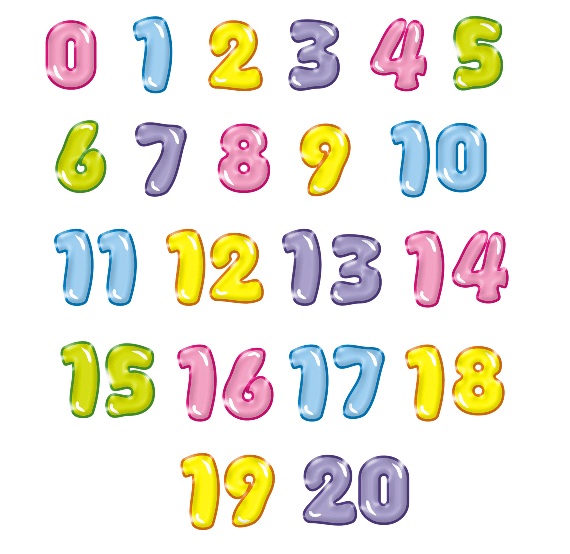 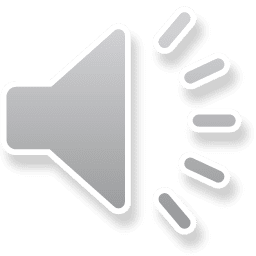 Numbers
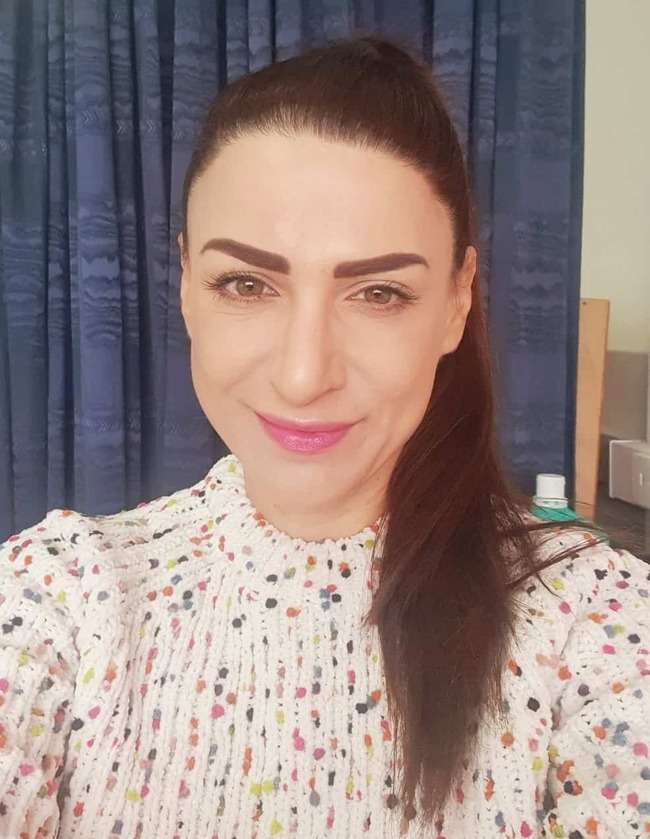 Let’s hear two songs to remember numbers 1-10!
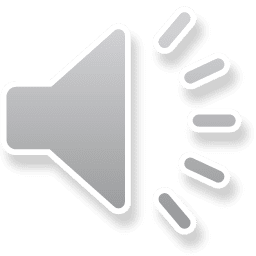 How Many Fingers? | Kids Songs | Super Simple Songs - YouTube
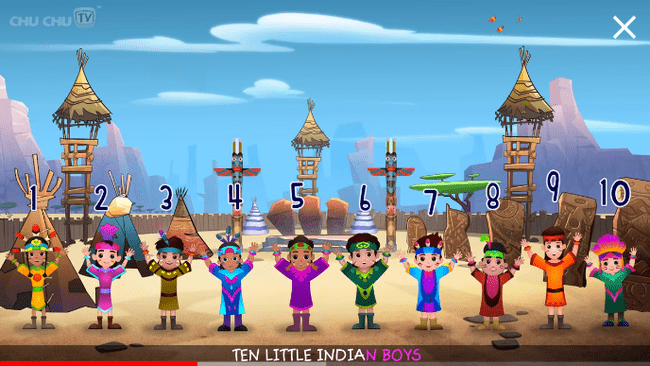 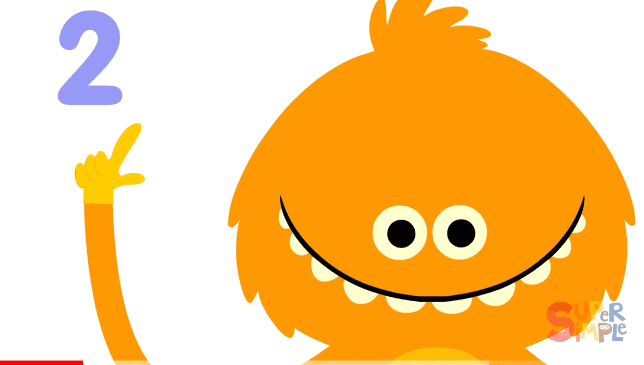 Ten Little Indians Nursery Rhyme | Popular Number Nursery Rhymes For Children by ChuChu TV - YouTube
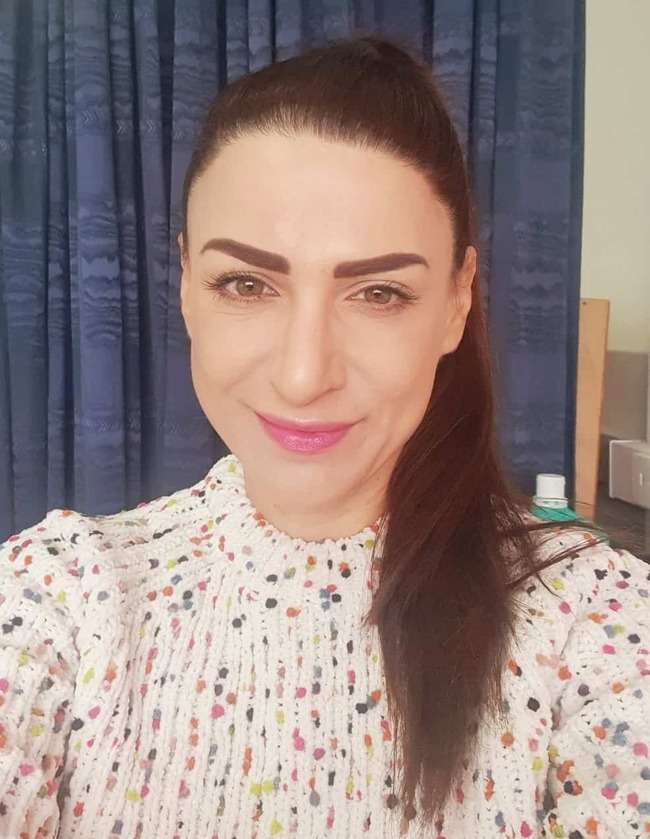 Listen, point and repeat!
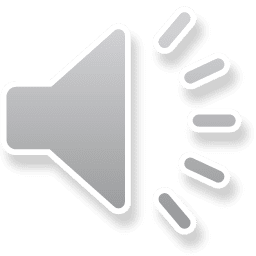 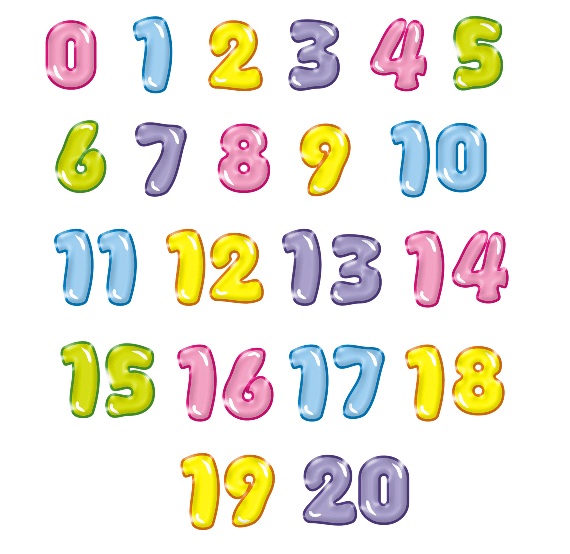 two
four
zero
one
three
five
six
eight
seven
ten
nine
Do you remember our friend Gogo? Let’s watch a funny video with him to practice numbers!
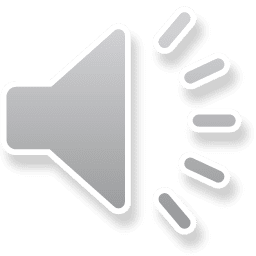 English Kids Academy Gogo's Adventure Unit 4 Numbers - YouTube
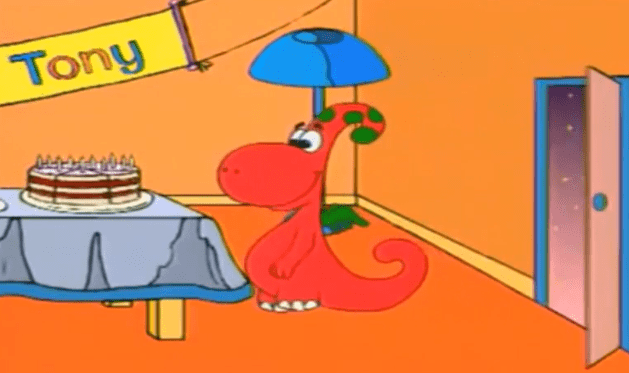 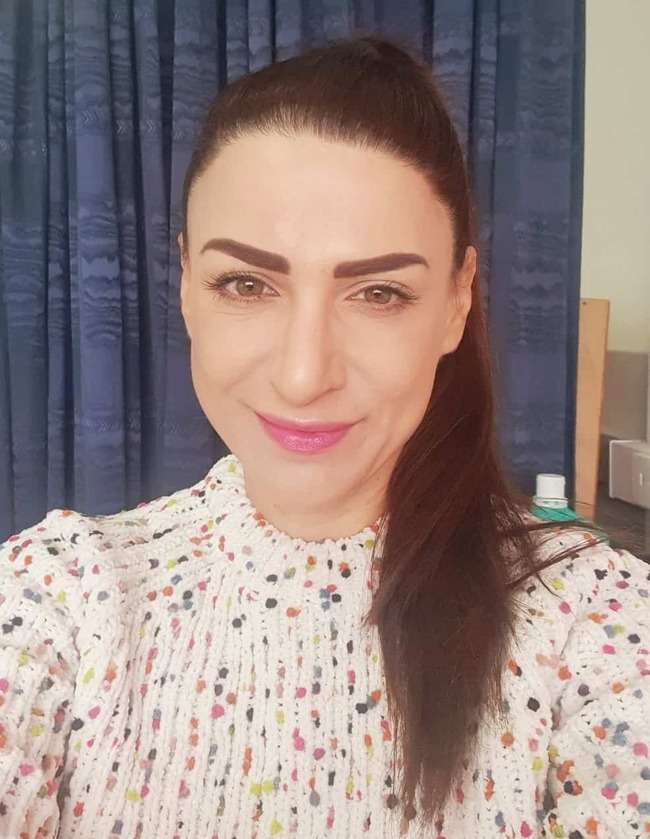 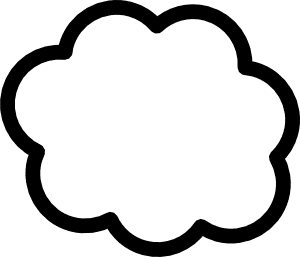 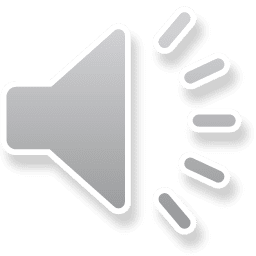 GAME

HOW MANY 
FINGERS?
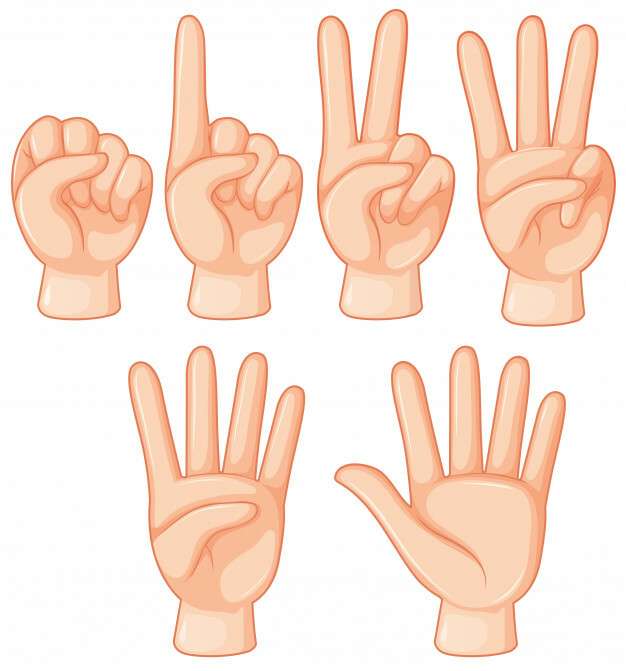 How many fingers? Can you say the number?
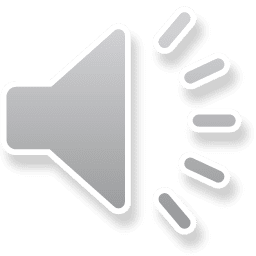 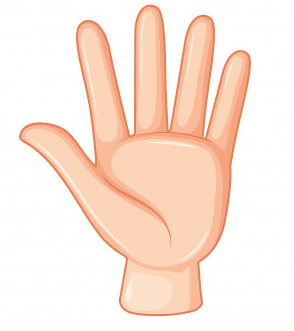 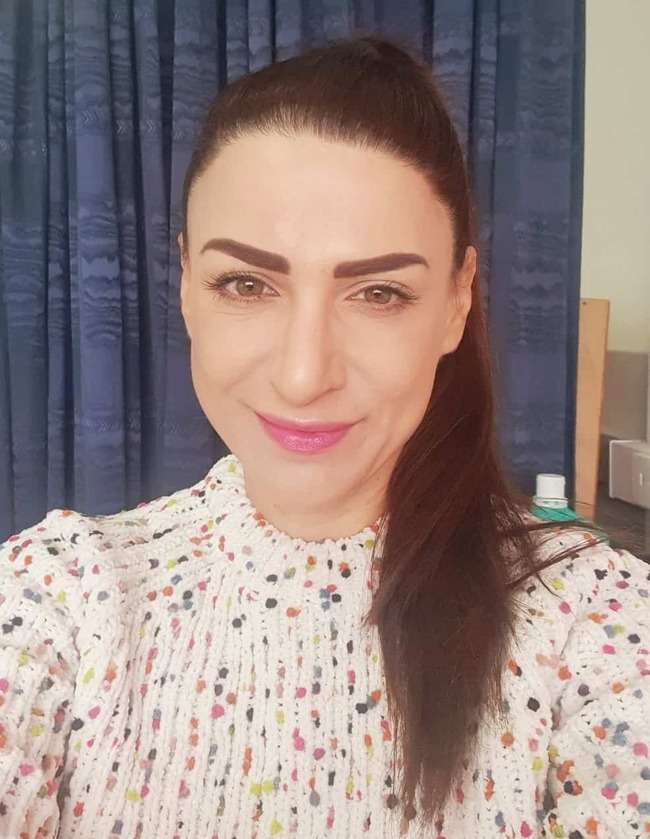 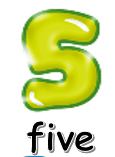 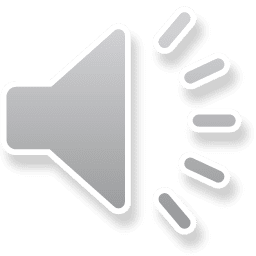 five
How many fingers?
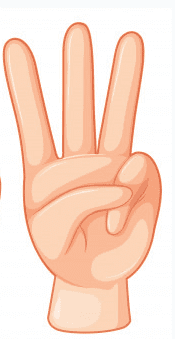 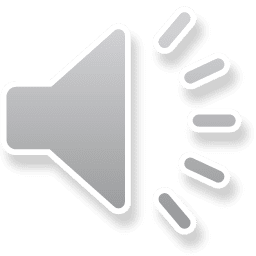 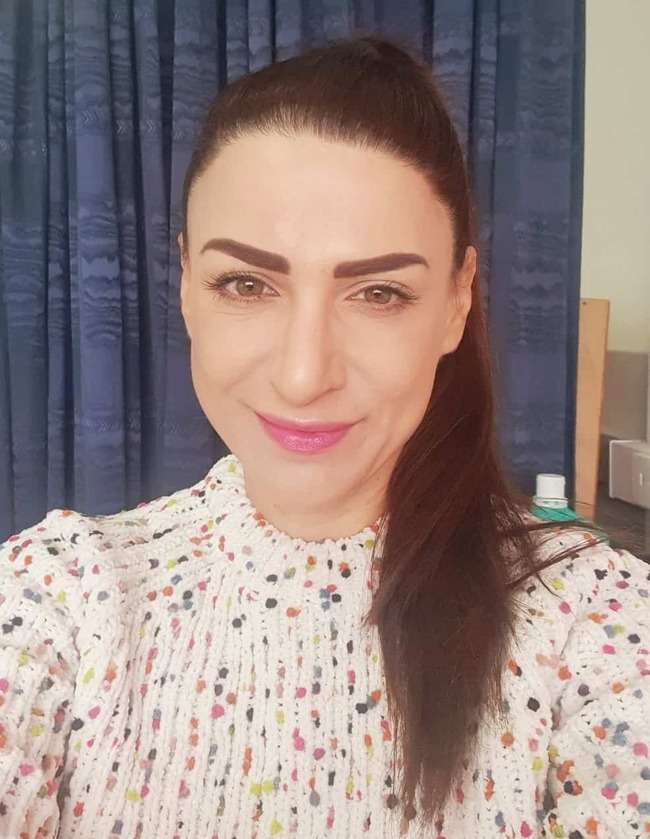 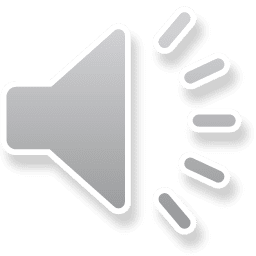 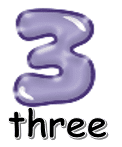 three
How many fingers this time?
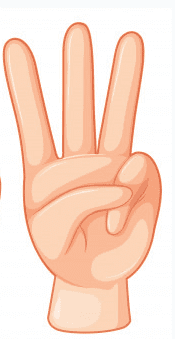 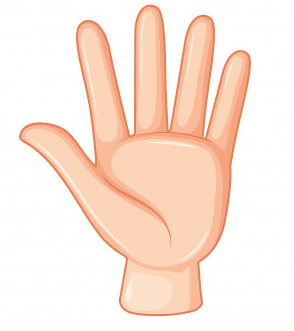 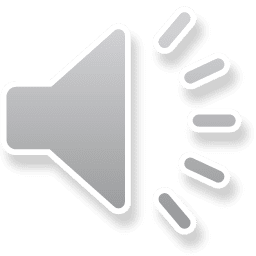 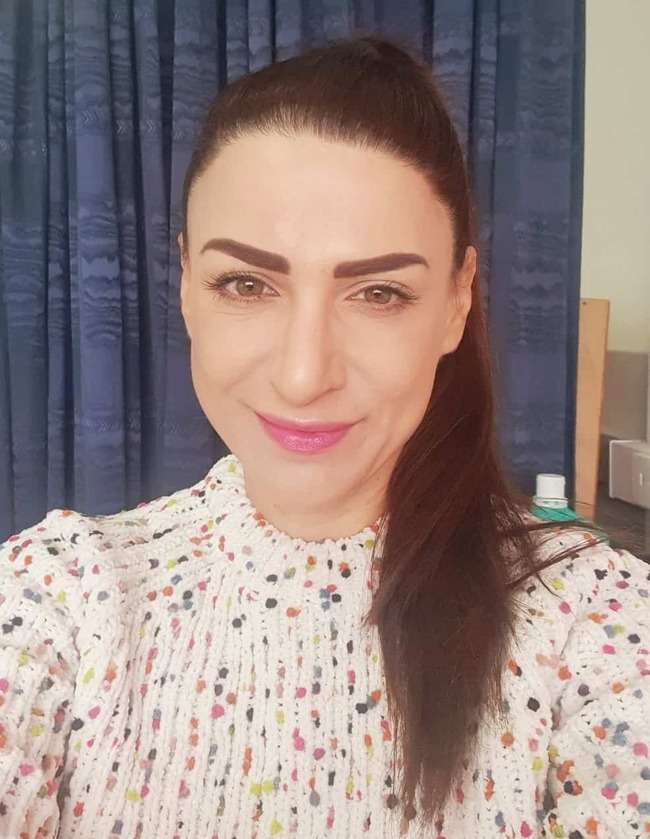 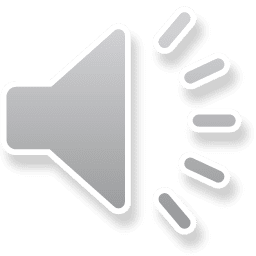 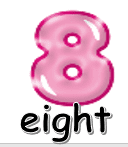 eight
What about now?
How many fingers?
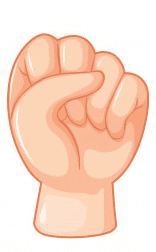 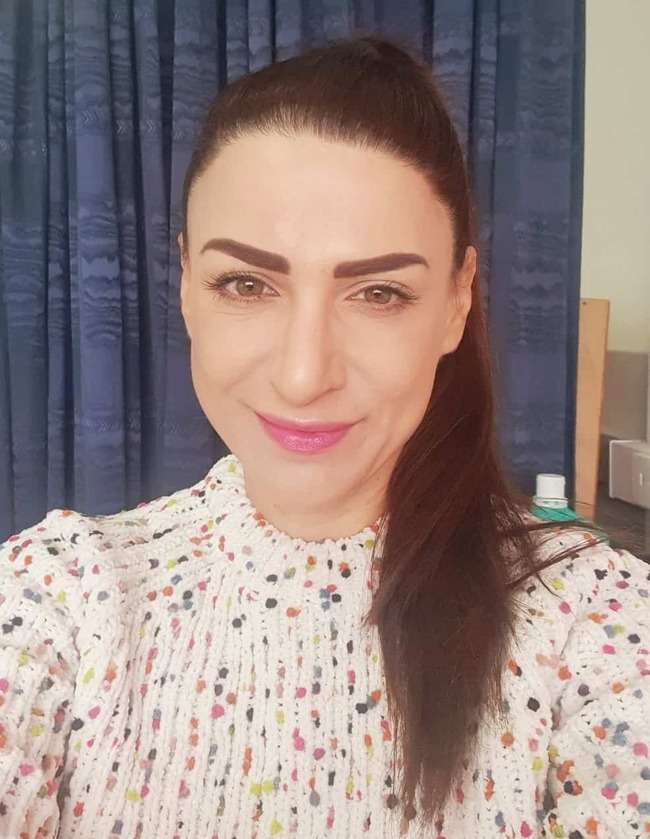 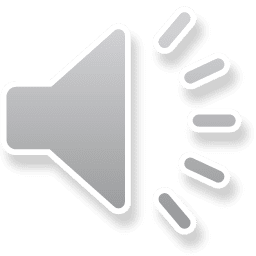 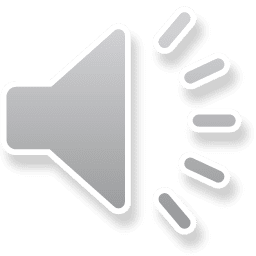 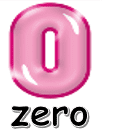 zero
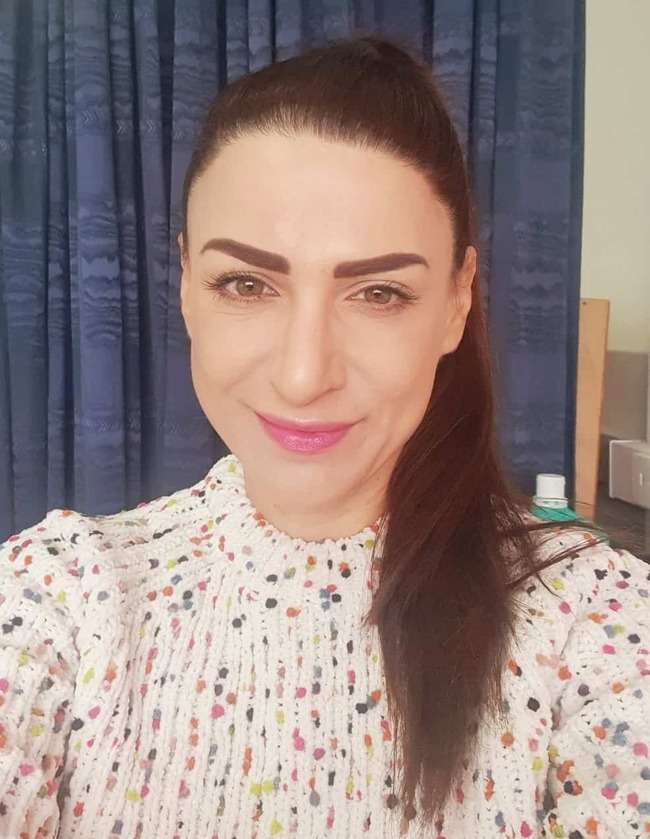 Click and play fun games to practice numbers 1-10!
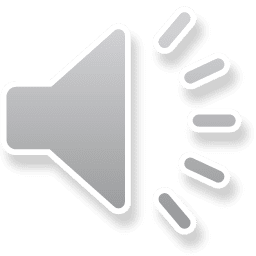 numbers - Κουίζ (wordwall.net)
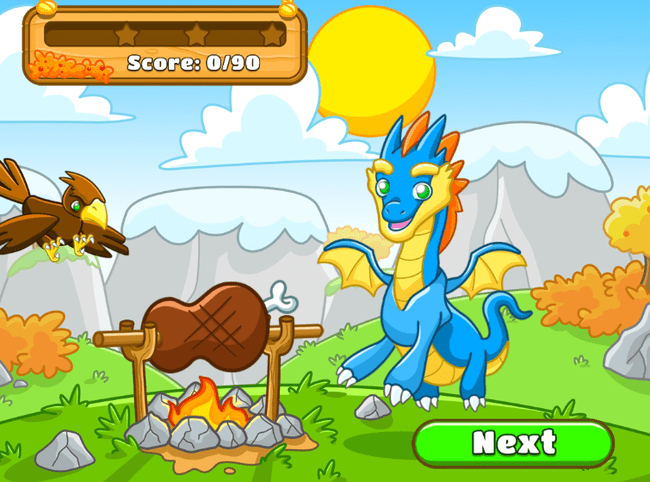 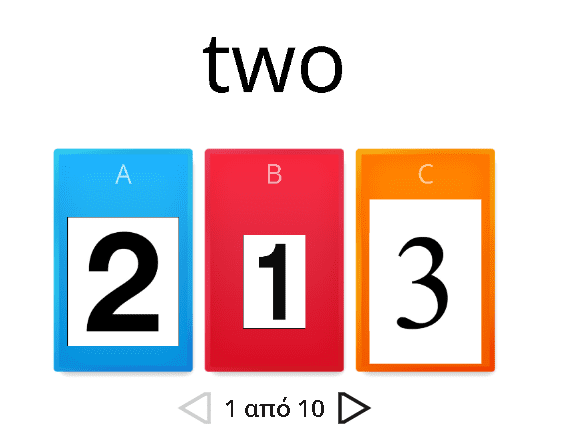 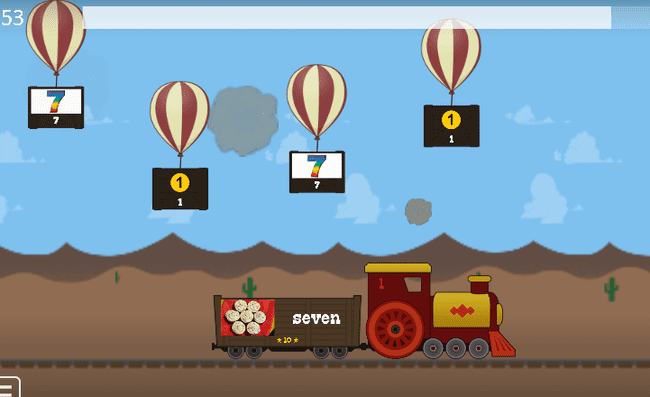 https://www.eslgamesplus.com/numbers-1-to-10-esl-fun-game-catapult-game/
Numbers 1-10 - Μπαλόνια (wordwall.net)
Take a piece of paper or your whiteboard.  Say and if you can write down the number on the dice!
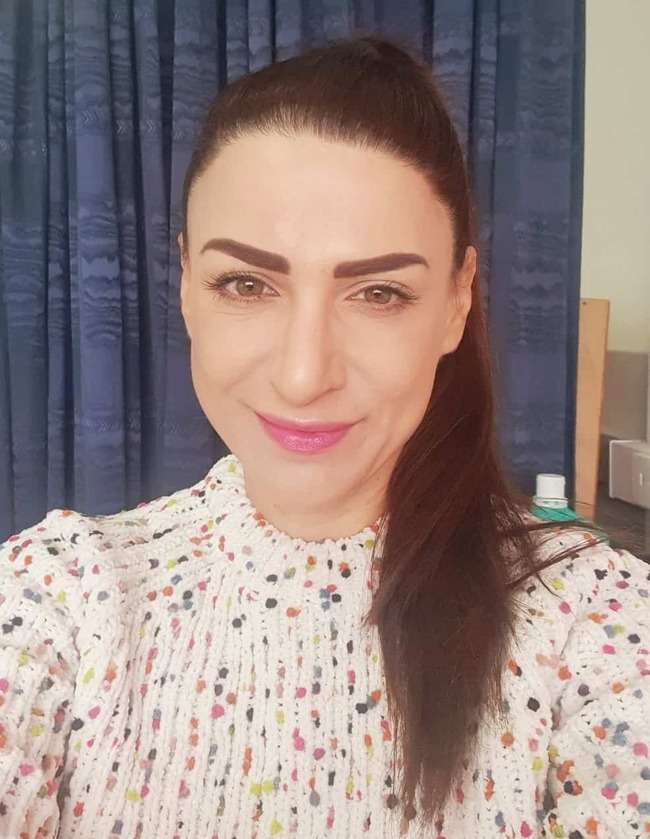 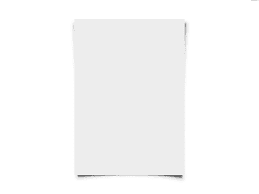 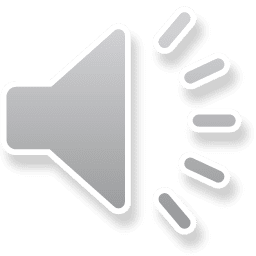 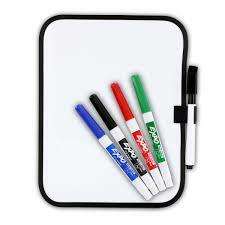 What is the number on the dice?
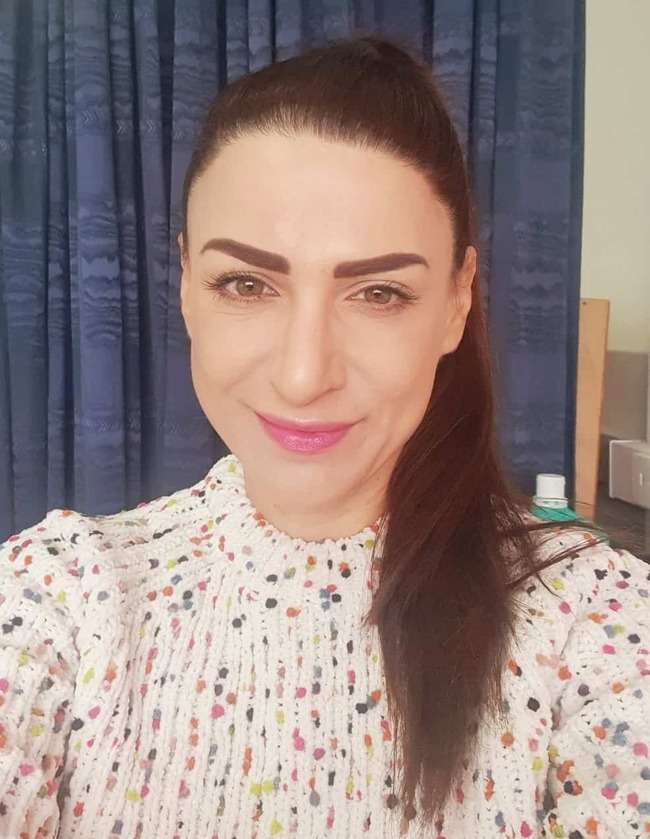 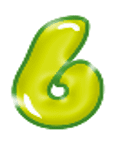 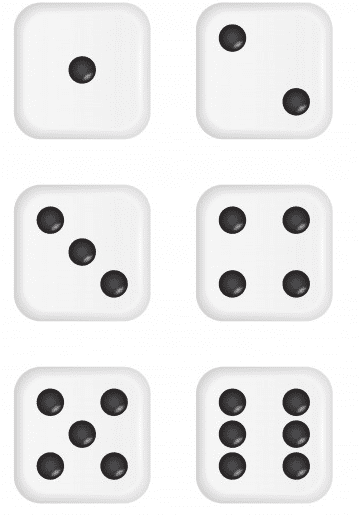 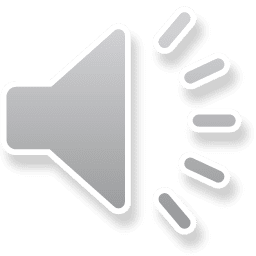 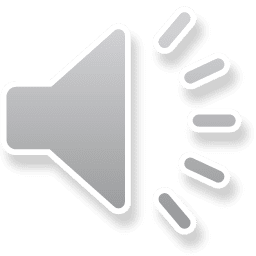 six
What is the number now?
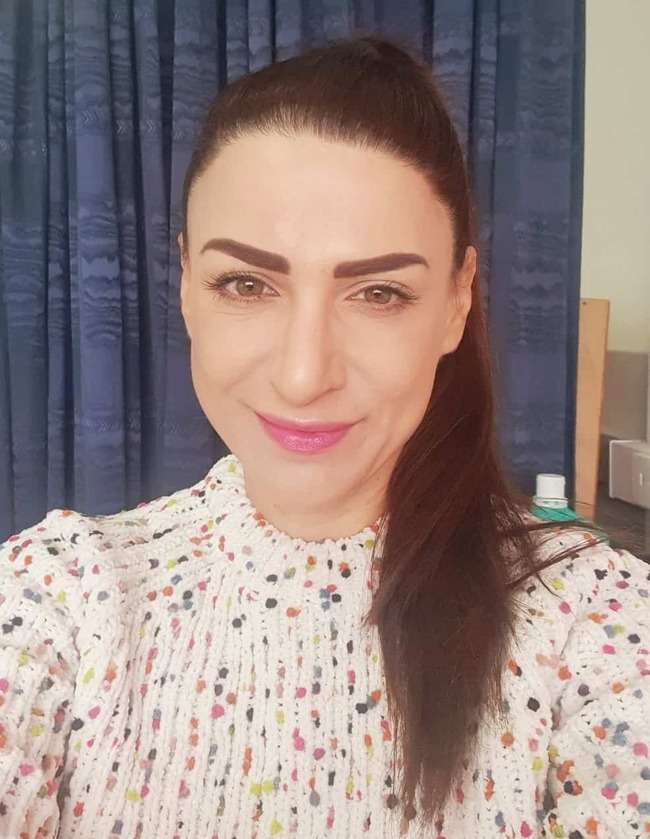 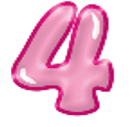 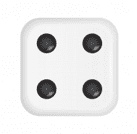 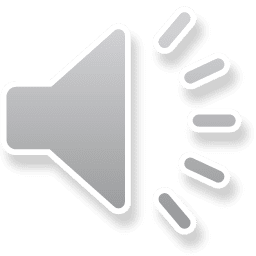 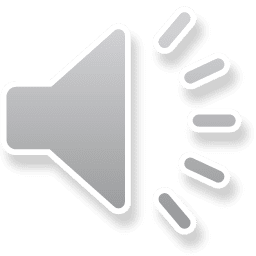 four
What about this time?
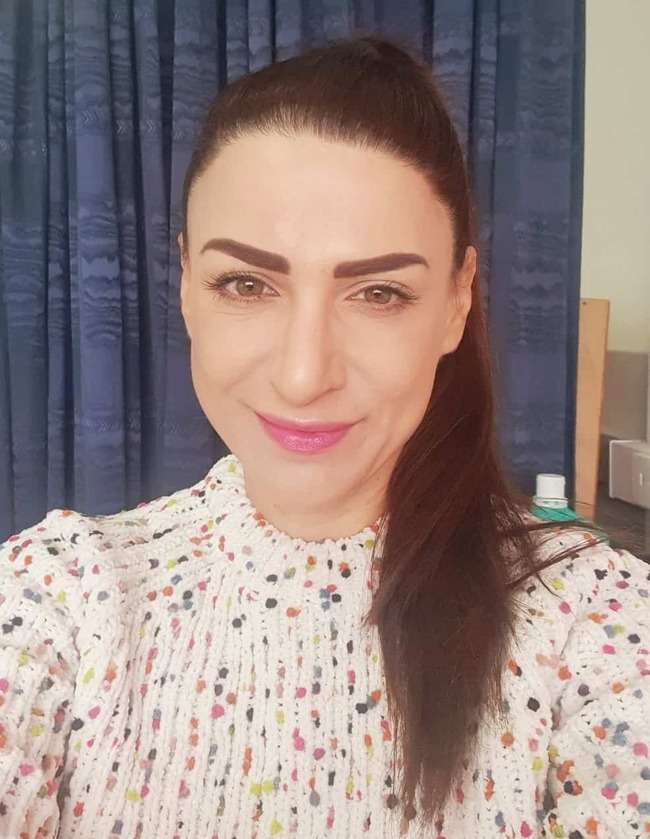 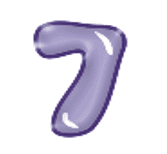 seven
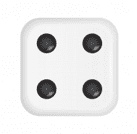 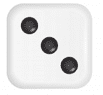 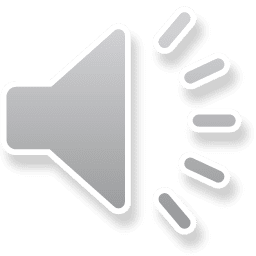 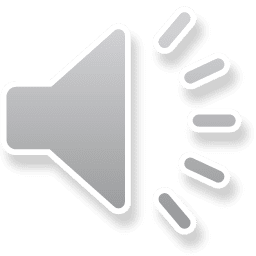 What is the number here?
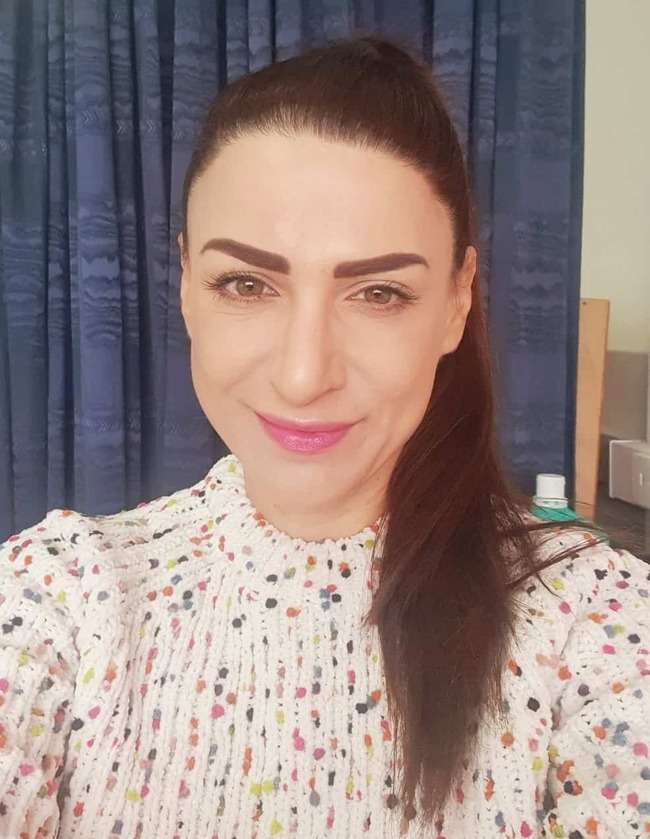 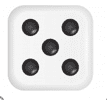 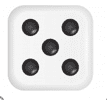 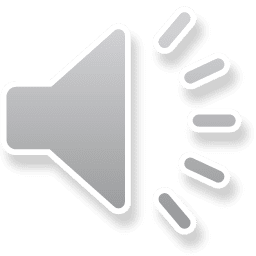 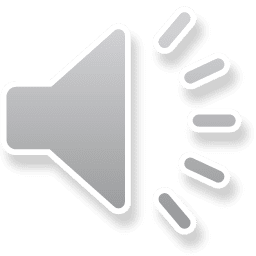 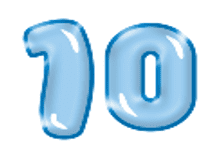 ten
One last time!
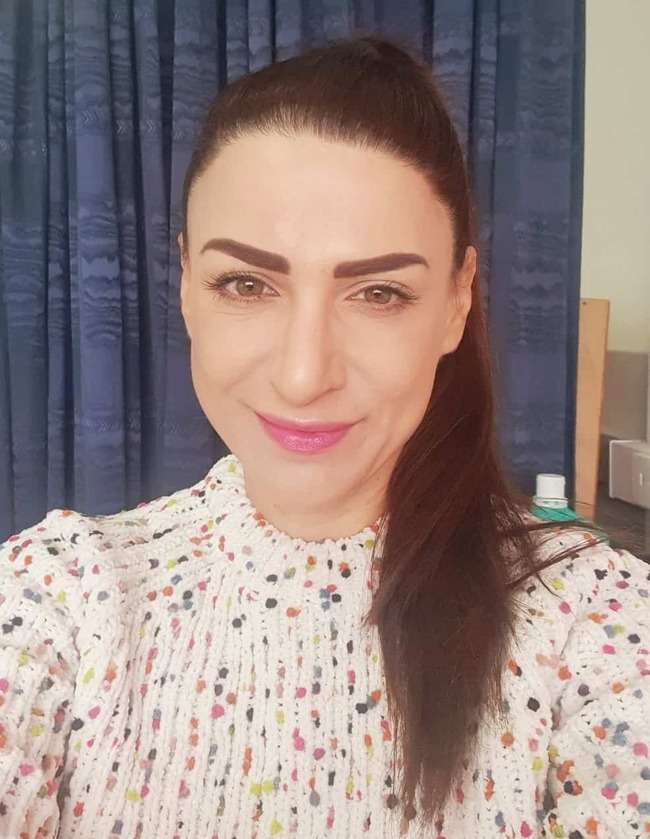 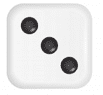 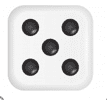 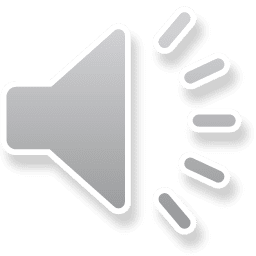 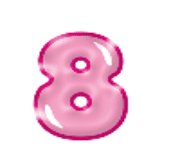 eight
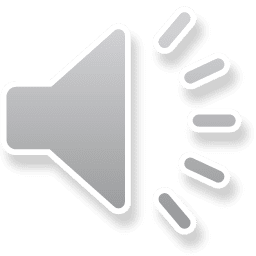 Let’s play again!
How fast can you shoot the right number?
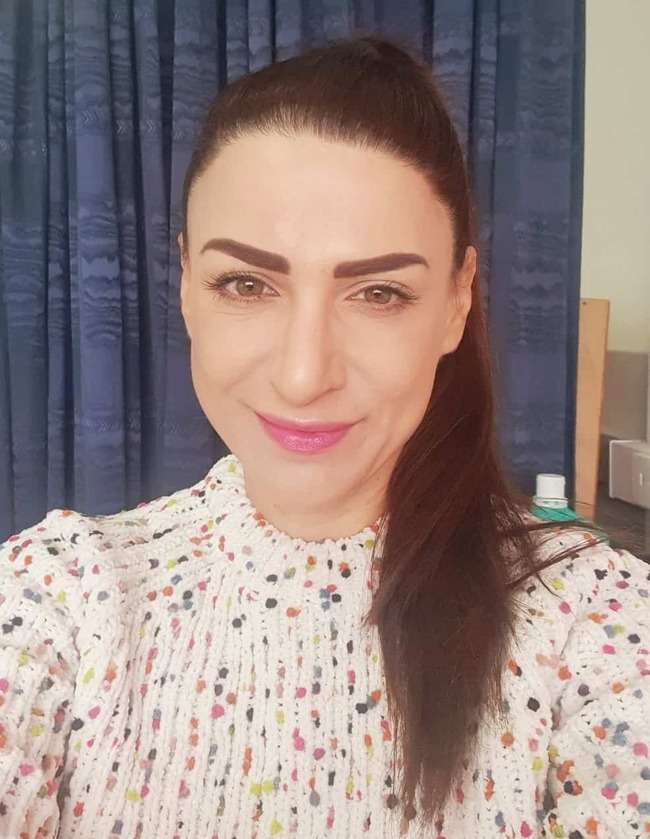 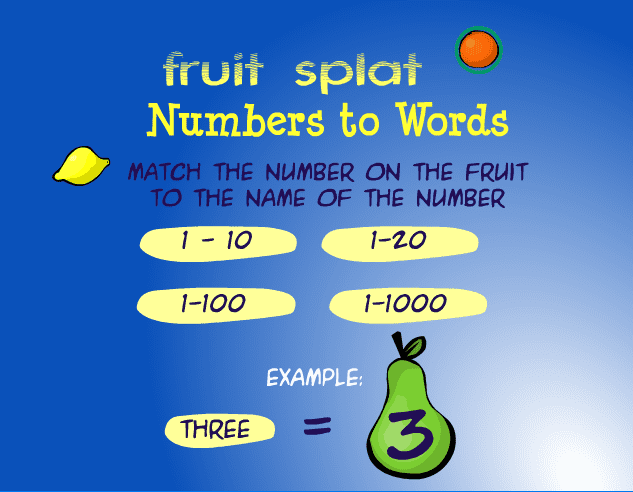 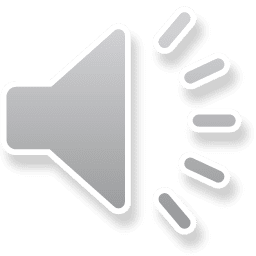 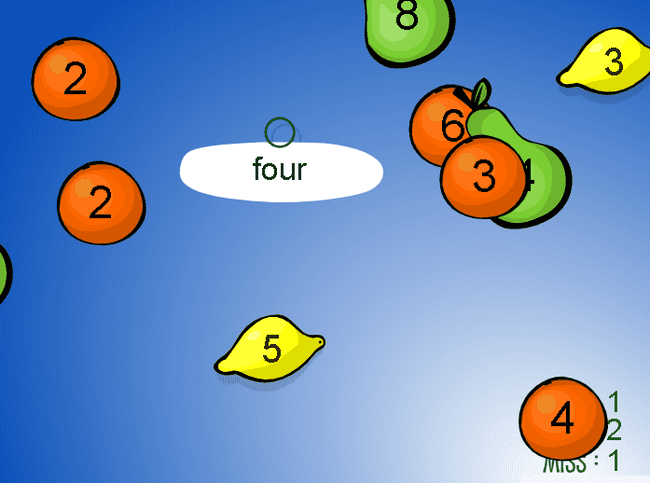 Number Words - Early Math- Fruit Splat Game - Math Game (sheppardsoftware.com)
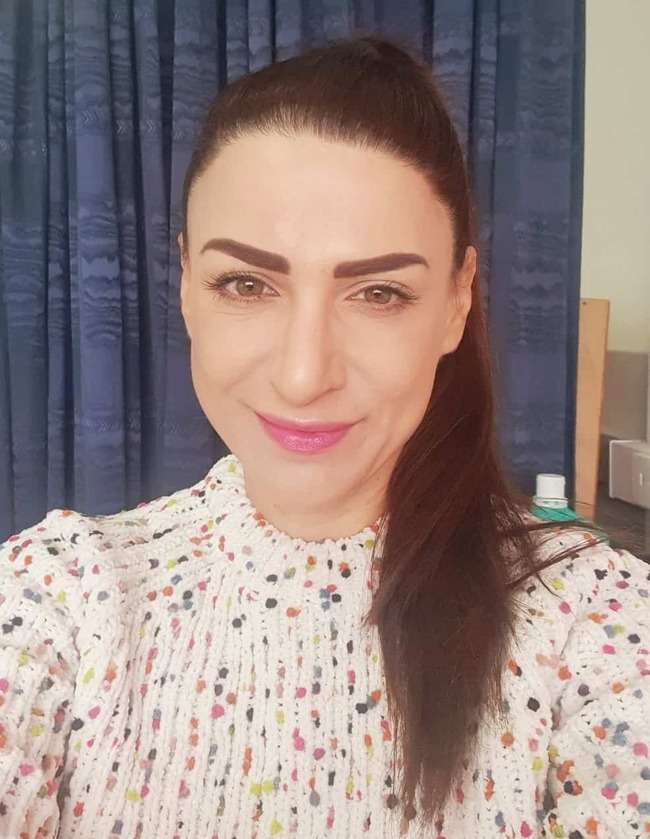 Happy birthday Tony!
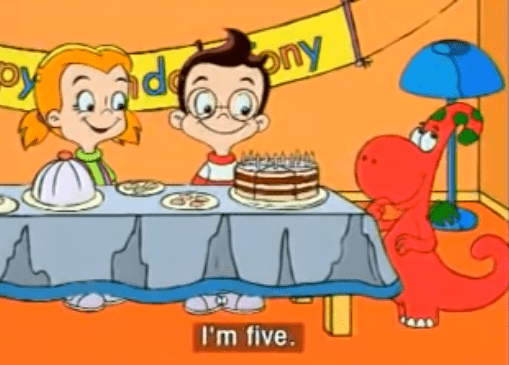 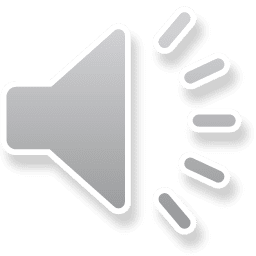 How old is Tony? 
Watch the next video to remember how old is Tony, Gogo and Jenny!
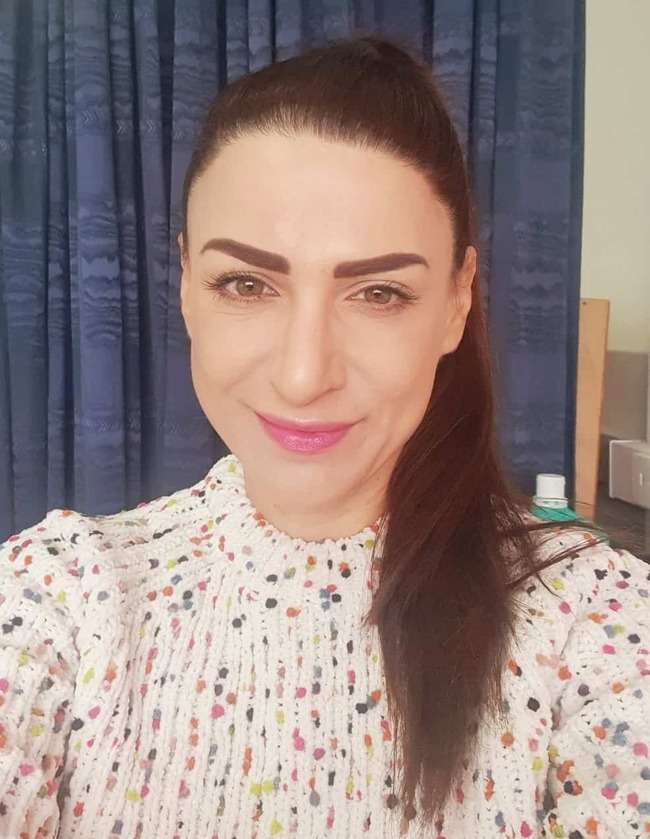 How old is Emma? 
Click on the right answer.
I ‘m ten
I’m eight
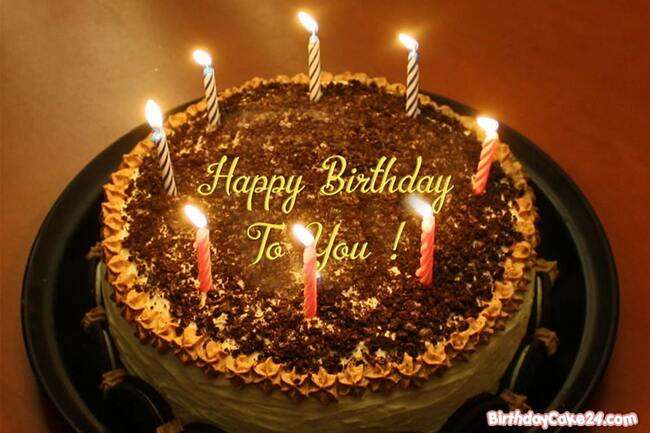 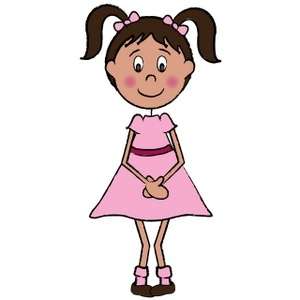 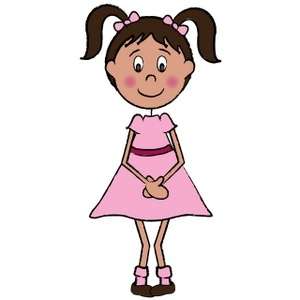 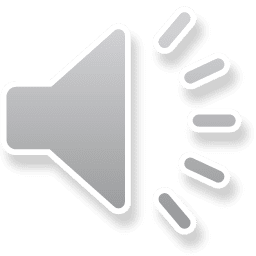 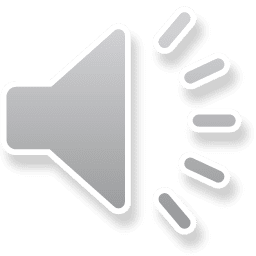 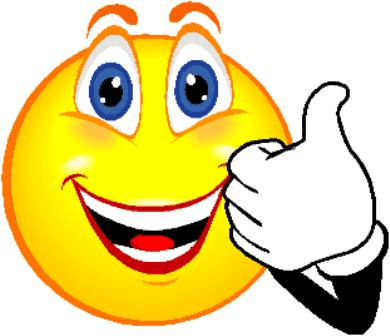 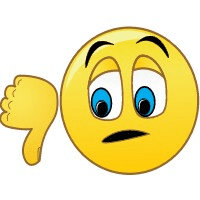 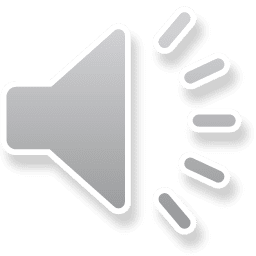 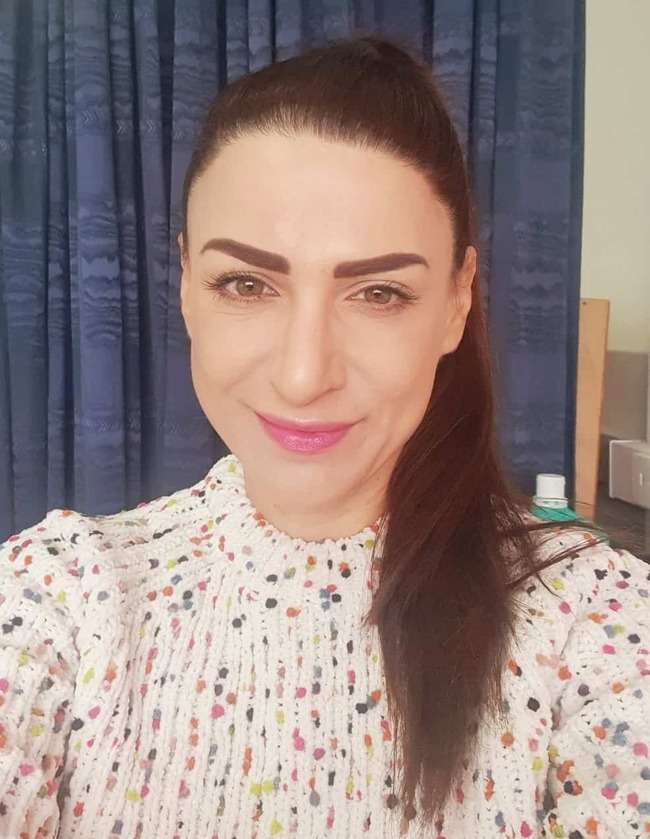 How old is Jason?
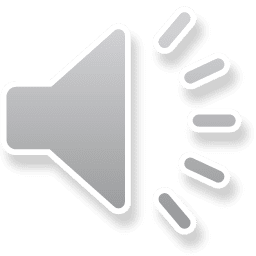 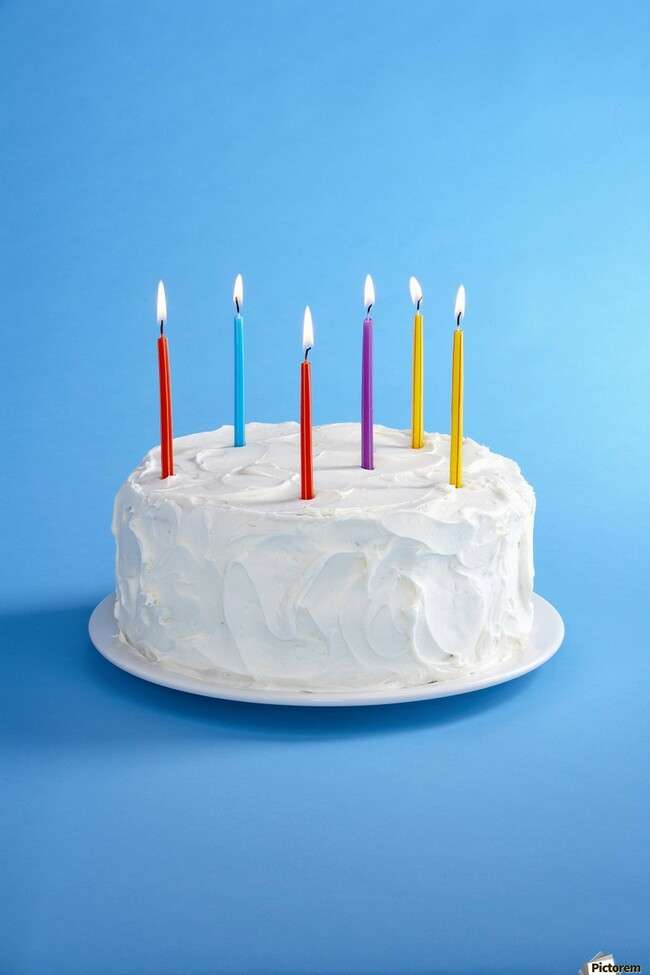 I’m five
I’m six
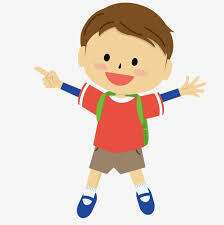 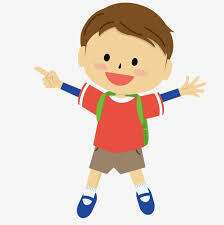 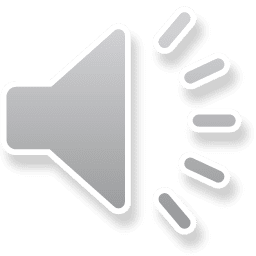 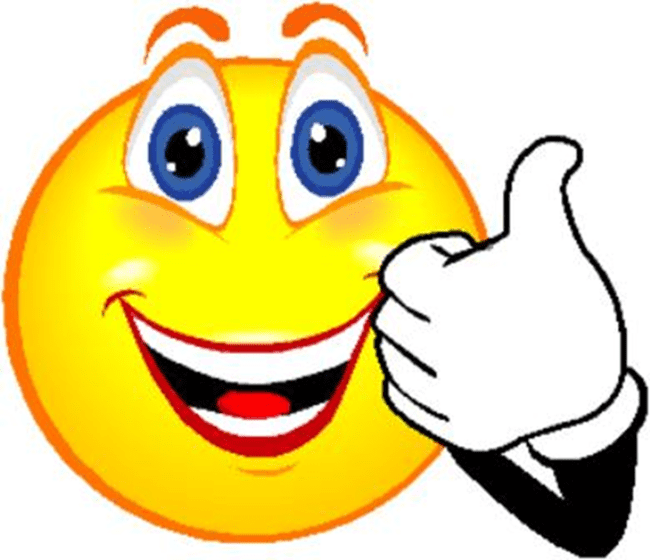 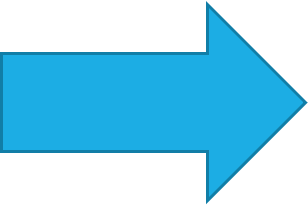 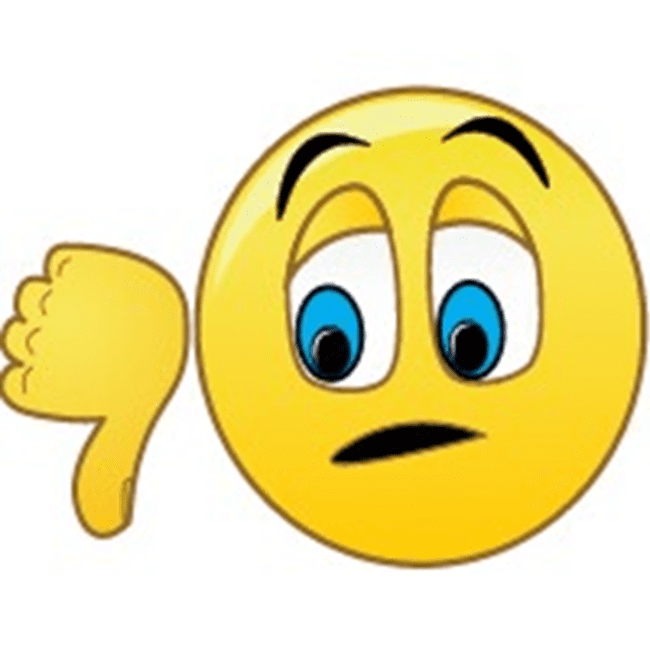 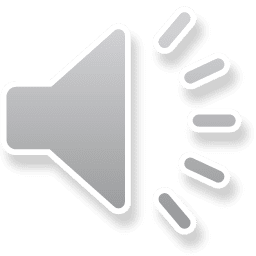 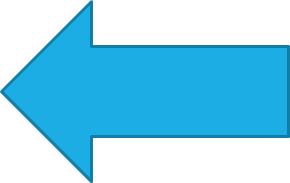 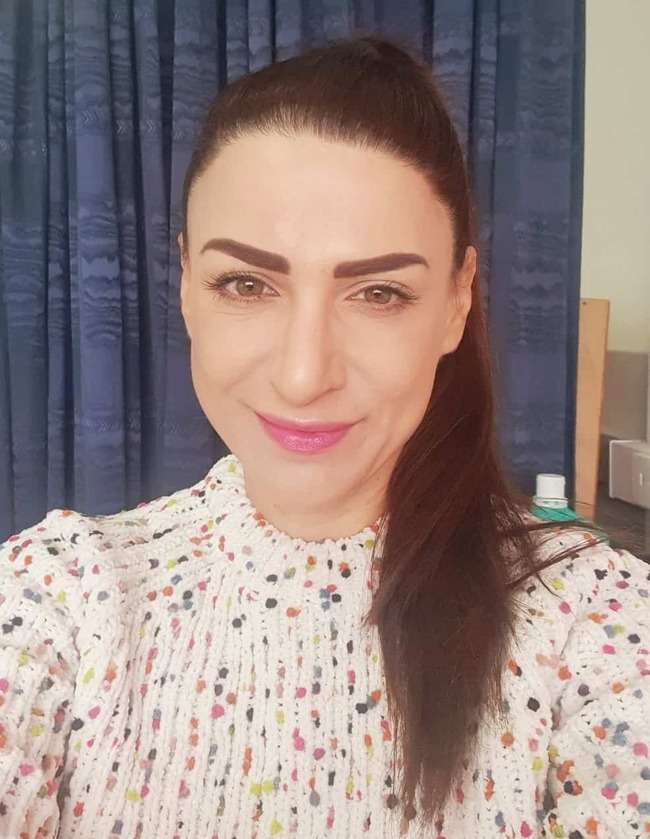 How old is Roza?
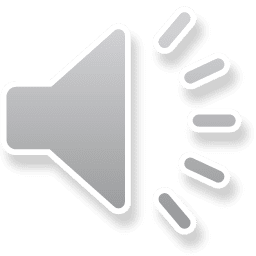 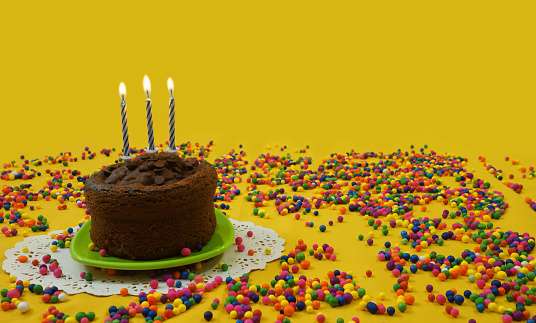 I’m two
I’m three
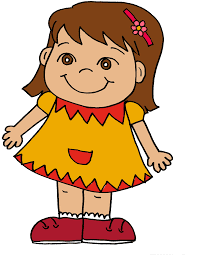 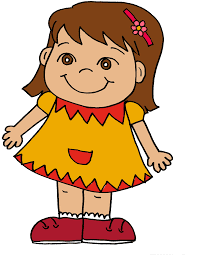 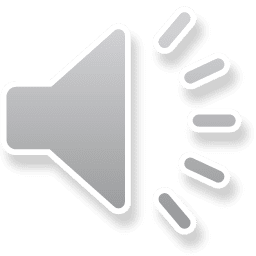 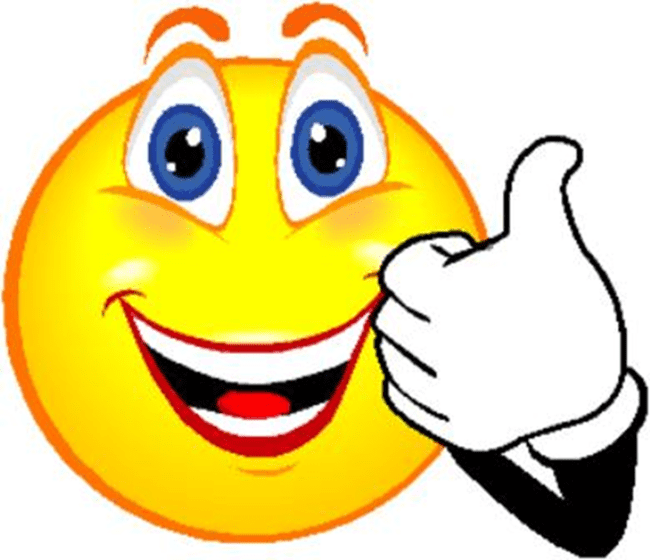 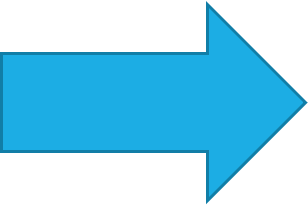 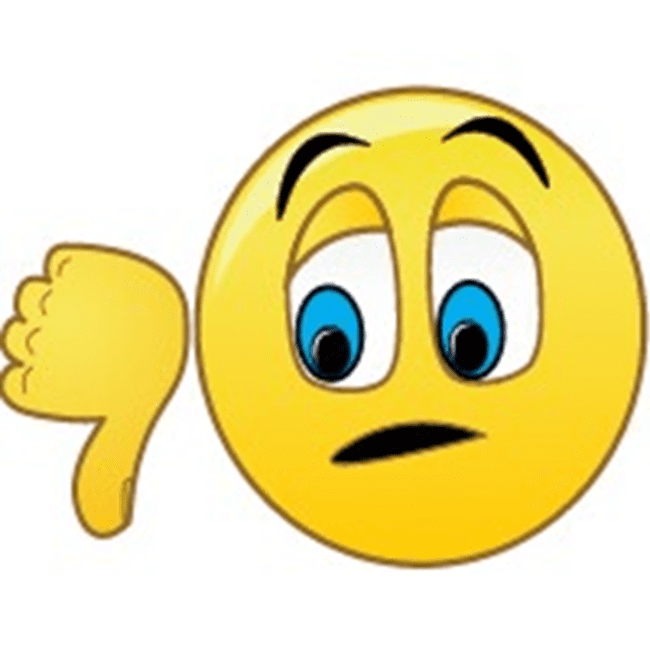 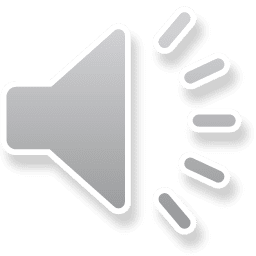 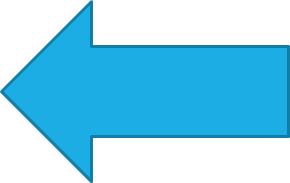 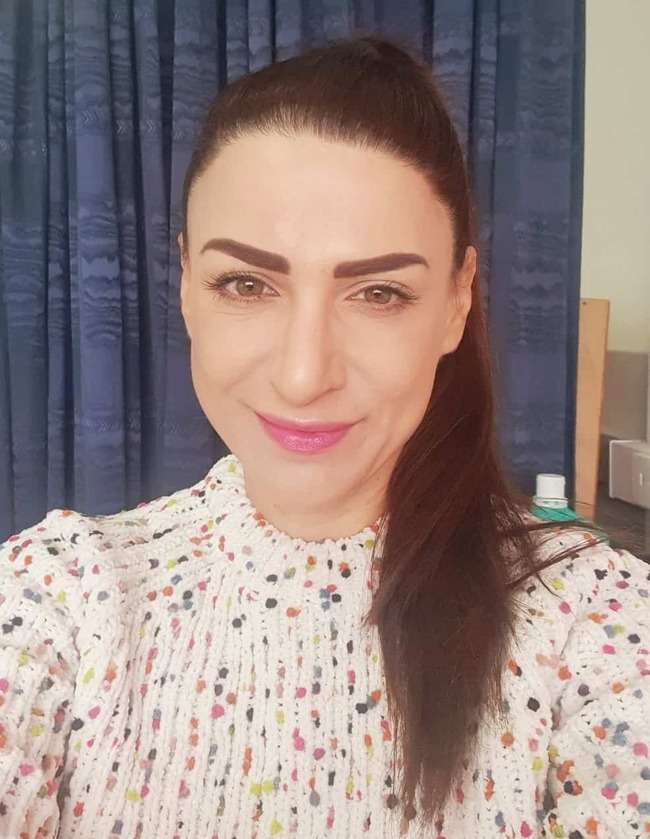 How old is Peter?
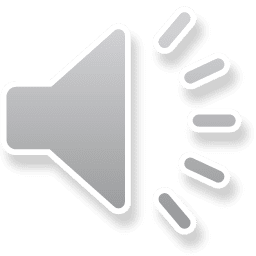 I’m eight
I’m ten
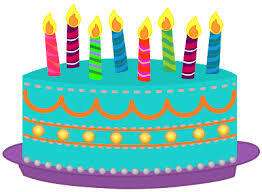 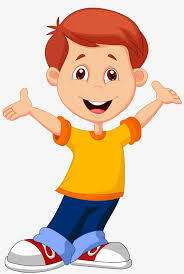 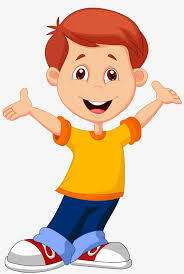 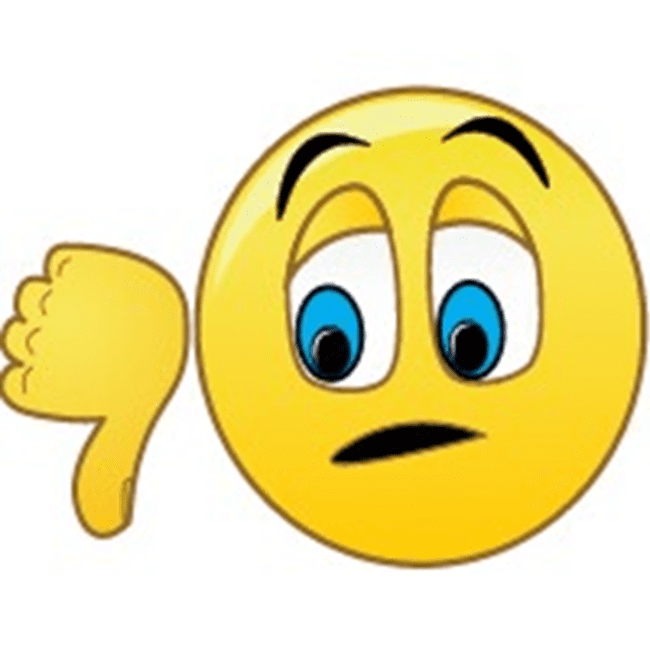 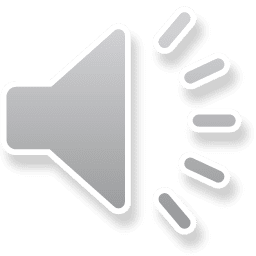 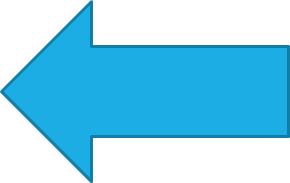 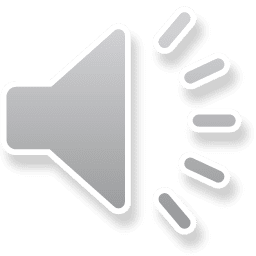 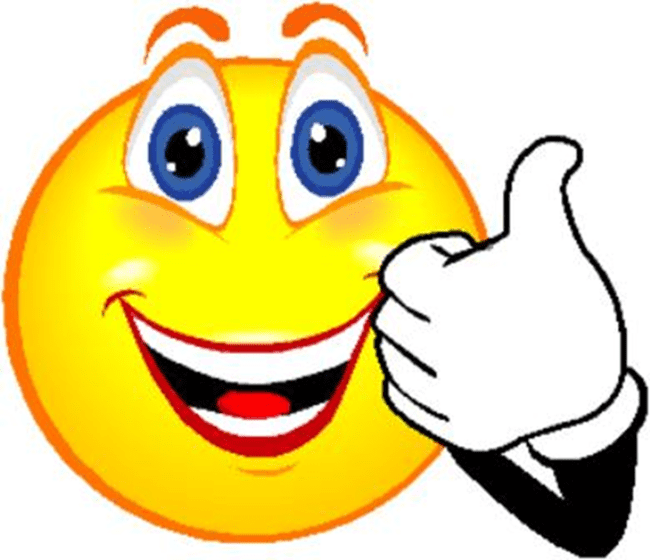 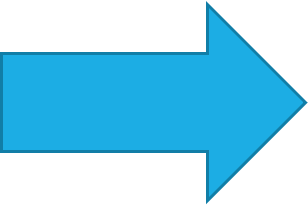 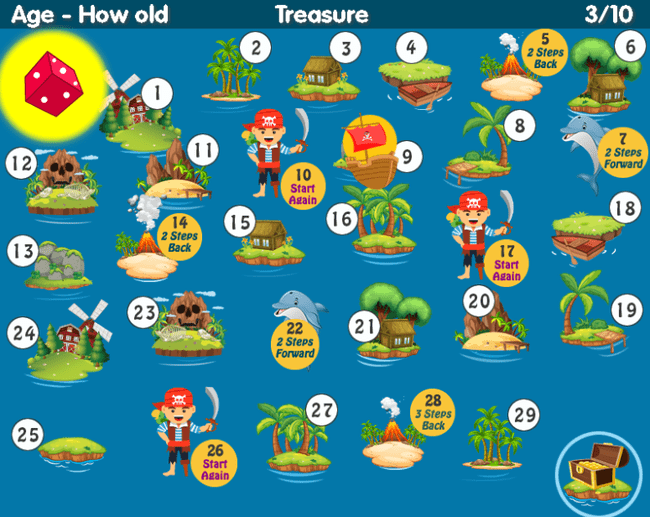 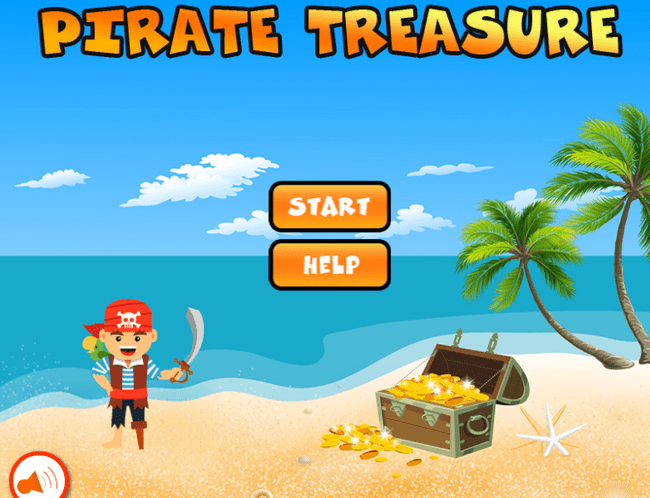 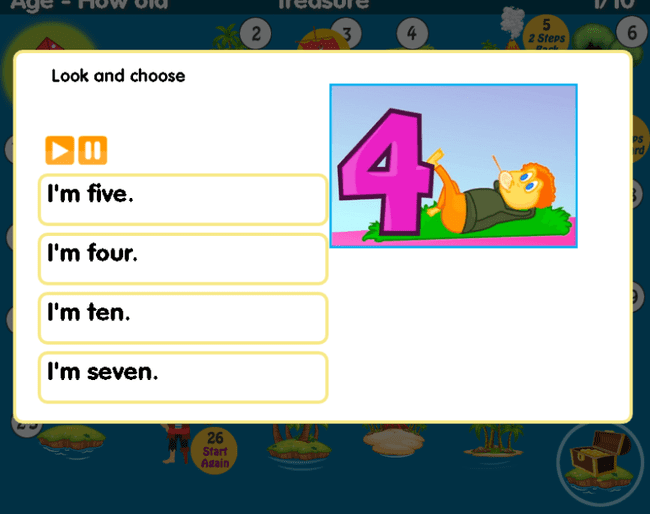 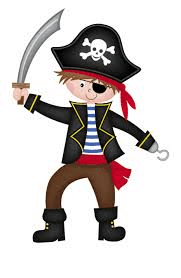 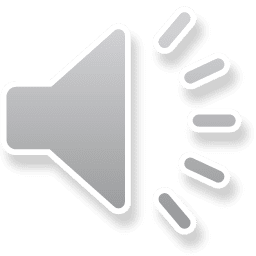 The pirate board game! “How old are you?” – “How old is she?- How old is he?”. 
Click on the link and then click on the dice to play!
https://www.eslgamesplus.com/age-how-old-esl-interactive-board-game/
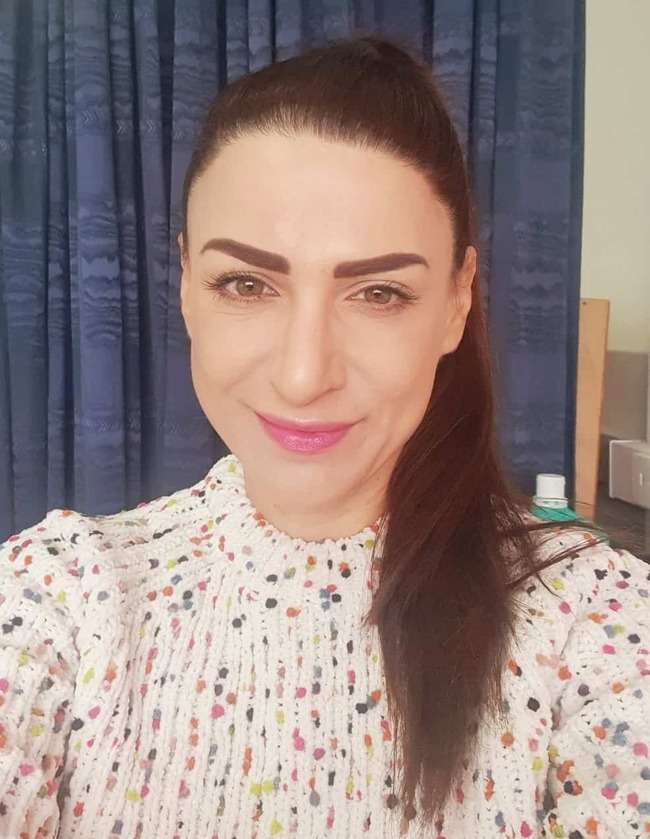 Wow! More games! Choose what you want to play!
Numbers 1-10 | LearnEnglish Kids | British Council
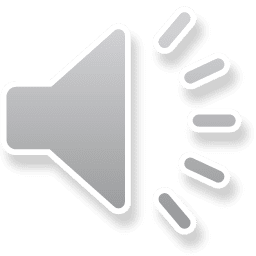 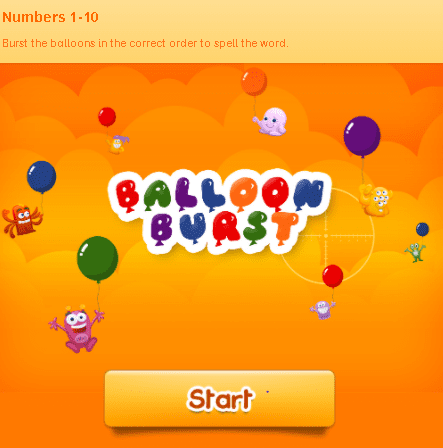 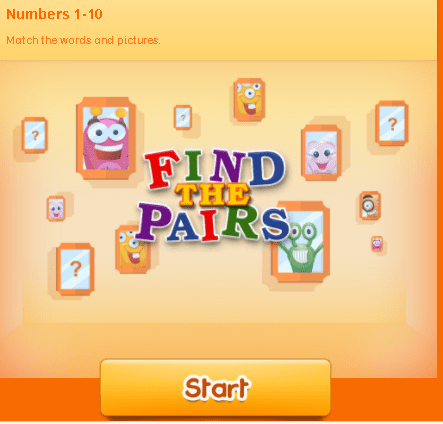 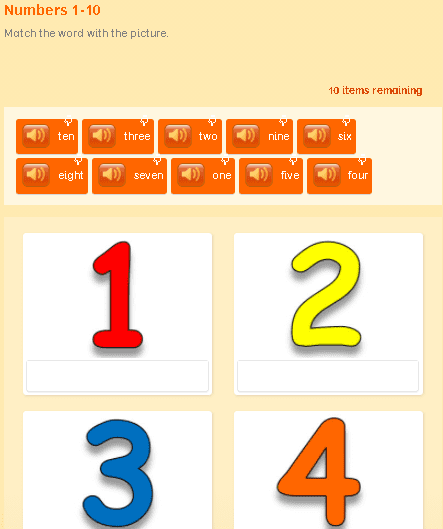 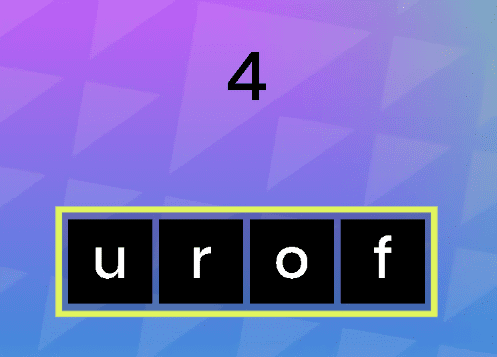 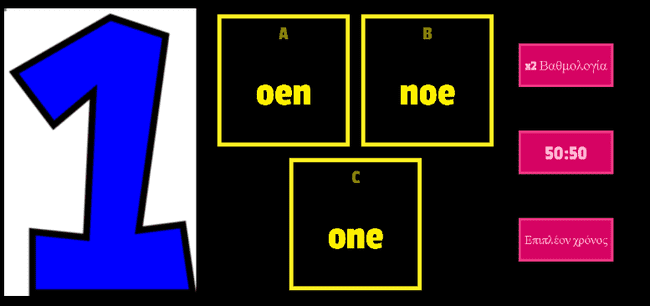 Numbers 1-10 - Τηλεπαιχνίδι (wordwall.net)
Spell the number words 0-10 - Αναγραμματισμός (wordwall.net)
https://www.agendaweb.org/exercises/vocabulary/audio/numbers-1
Numbers 1-10 (Unscramble) worksheet (liveworksheets.com)
https://agendaweb.org/exercises/vocabulary/numbers-1-10
https://agendaweb.org/exercises/vocabulary/numbers-write
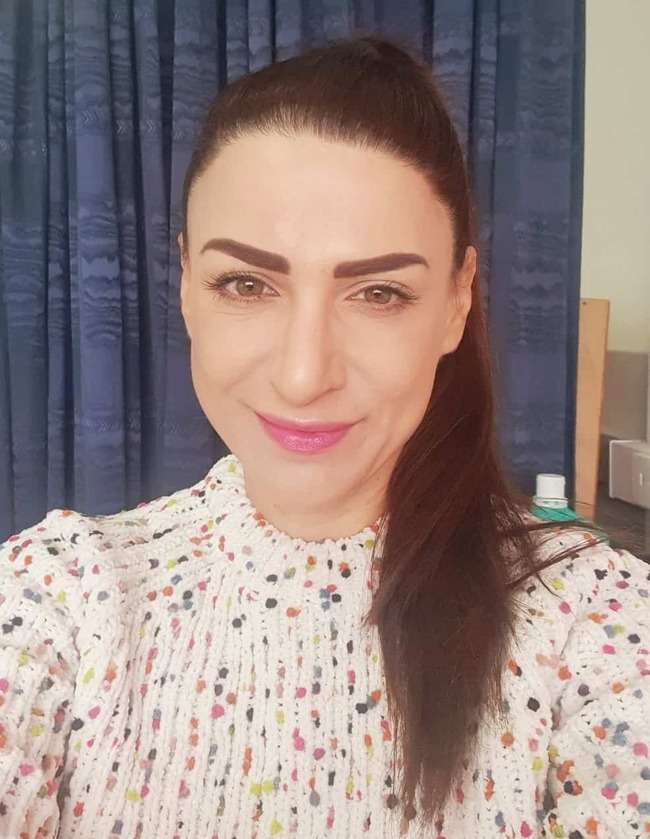 Time to say goodbye with a song! 
Let’s sing along!
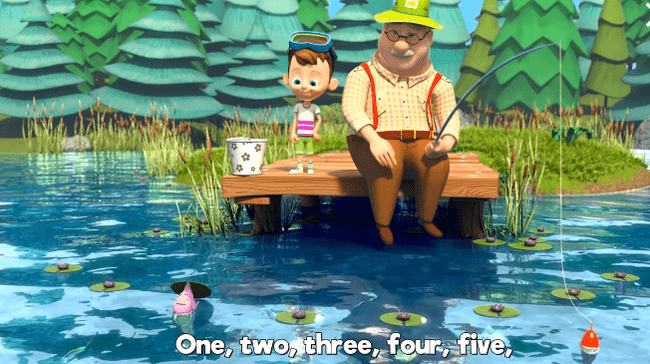 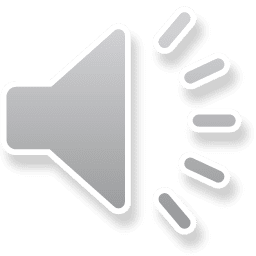 🐟 Once I Caught a Fish Alive 🐟 THE BEST Songs for Children | LooLoo Kids - YouTube
Thank you very much children!
Goodbye friends!
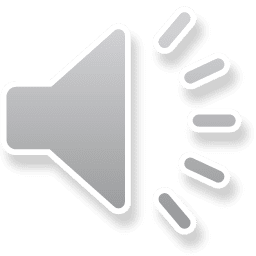 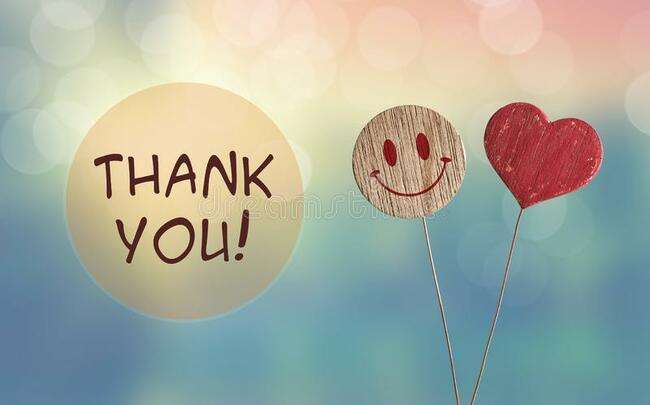 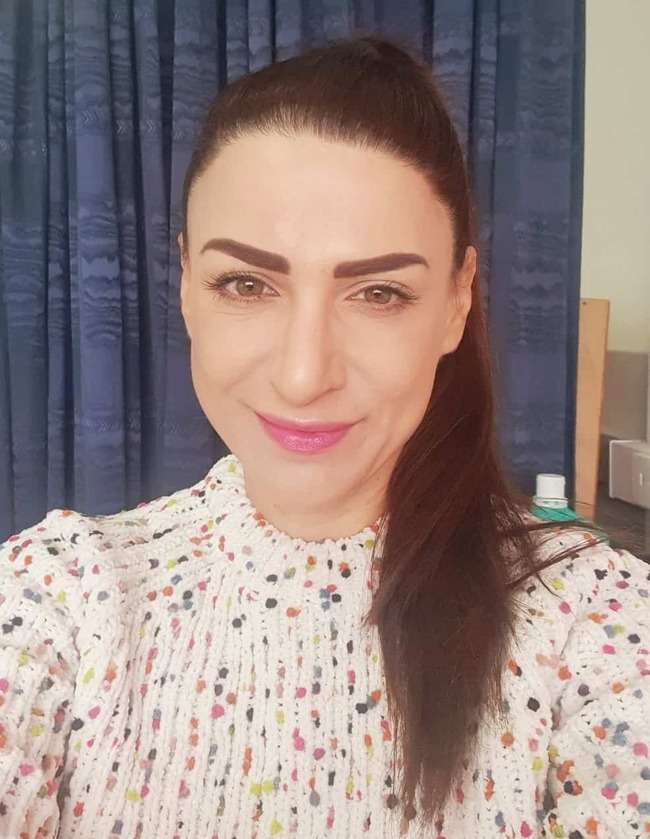